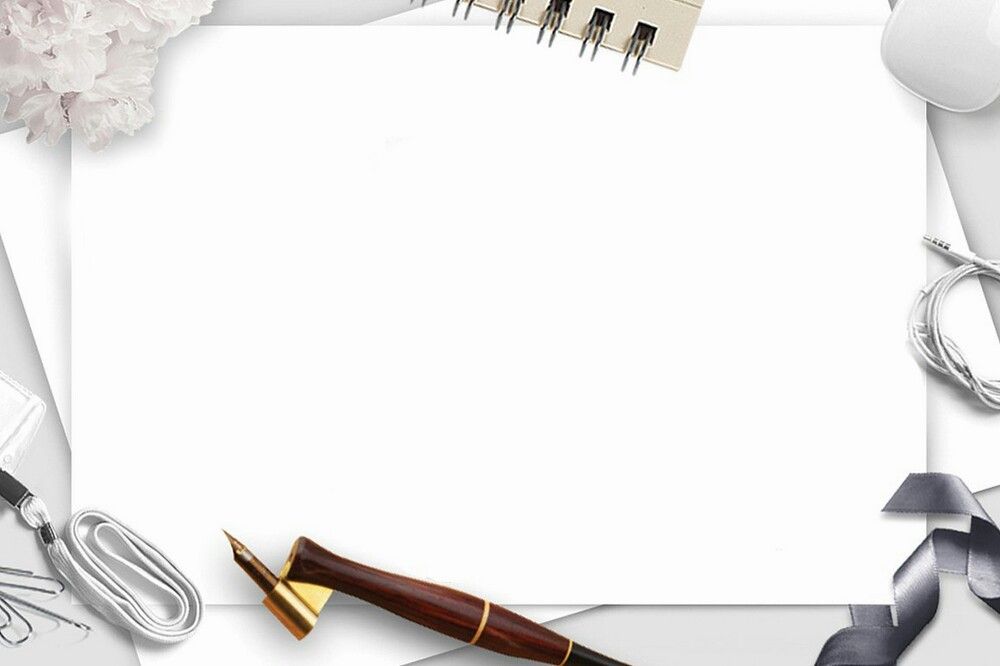 KELOMPOK 2

Nama Anggota Kelompok :

Regina Haryani (19101002)
Agustina Sri wahyuni (19101006)
Nuril Indah mawaddah (19101010)
Salma Oktaviani (19101015)
Febbi vebrita (19101019)
Mukhairoh Ikhfa (19101023)
Dwi nanda putri (19101027)
Nur farazila (19101033)
Perubahan Normal Emosi Selama Kehamilan
Berdasarkan tinjauan keilmuan, kehamilan merupakan proses fisiologis dan normal, yang tidak hanya berhubungan dengan aspek biologis saja, namun berhubungan dengan aspek sosial, budaya, psikologikal, emosional dan spiritual seorang perempuan dalam kehidupan.
Dalam mencapai tugas perkembangan pada masa kehamilan, perempuan melalui tiga fase adaptasi berdasarkan pembagian trimester kehamilan.
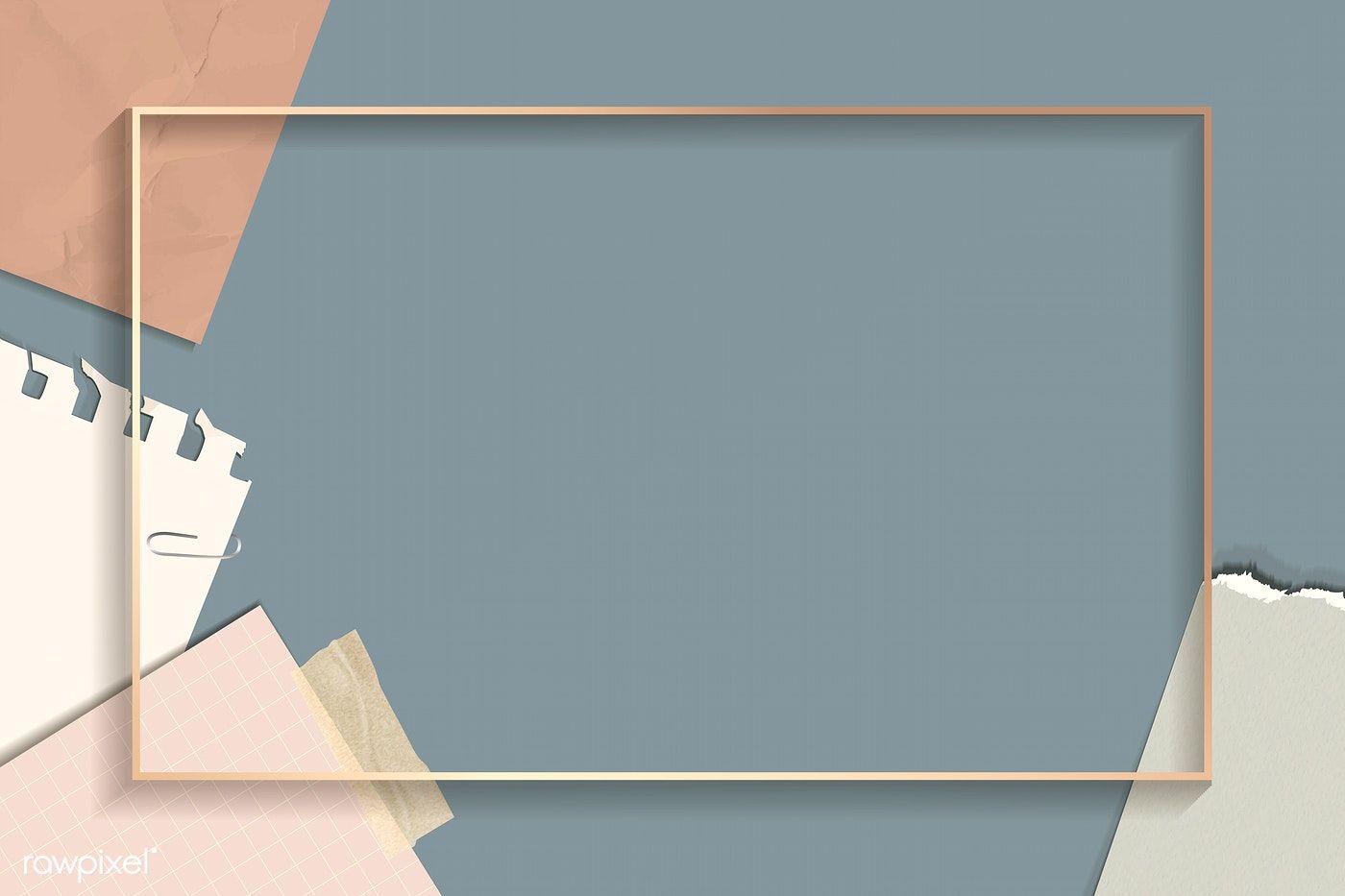 Perubahan emosi yang terjadi saat trimester I
Pada trimester pertama kehamilan, tubuh akan memproduksi hormon-hormon kehamilan seperti Human Chorionic Gonadotropin (hcG), progesterone, dan estrogen.
Hormon tersebut berdampak pada kondisi Ibu seperti :
Hormon hcG yang menyebabkan morning sickness,Estrogen yang sering dikaitkan dengan moodswing, dan Progesterone yang menjadikan emosi Ibu terasa lebih sensitif. Ibu juga akan merasakan letih secara fisik karena kondisi.
[Speaker Notes: Pada trimester pertama kehamilan, tubuh akan memproduksi hormon-hormon kehamilan seperti Human Chorionic Gonadotropin (hcG), progesterone, dan estrogen.

Hormon tersebut berdampak pada kondisi Ibu seperti :
Hormon hcG yang menyebabkan morning sickness,Estrogen yang sering dikaitkan dengan moodswing, dan Progesterone yang menjadikan emosi Ibu terasa lebih sensitif. Ibu juga akan merasakan letih secara fisik karena kondisi.]
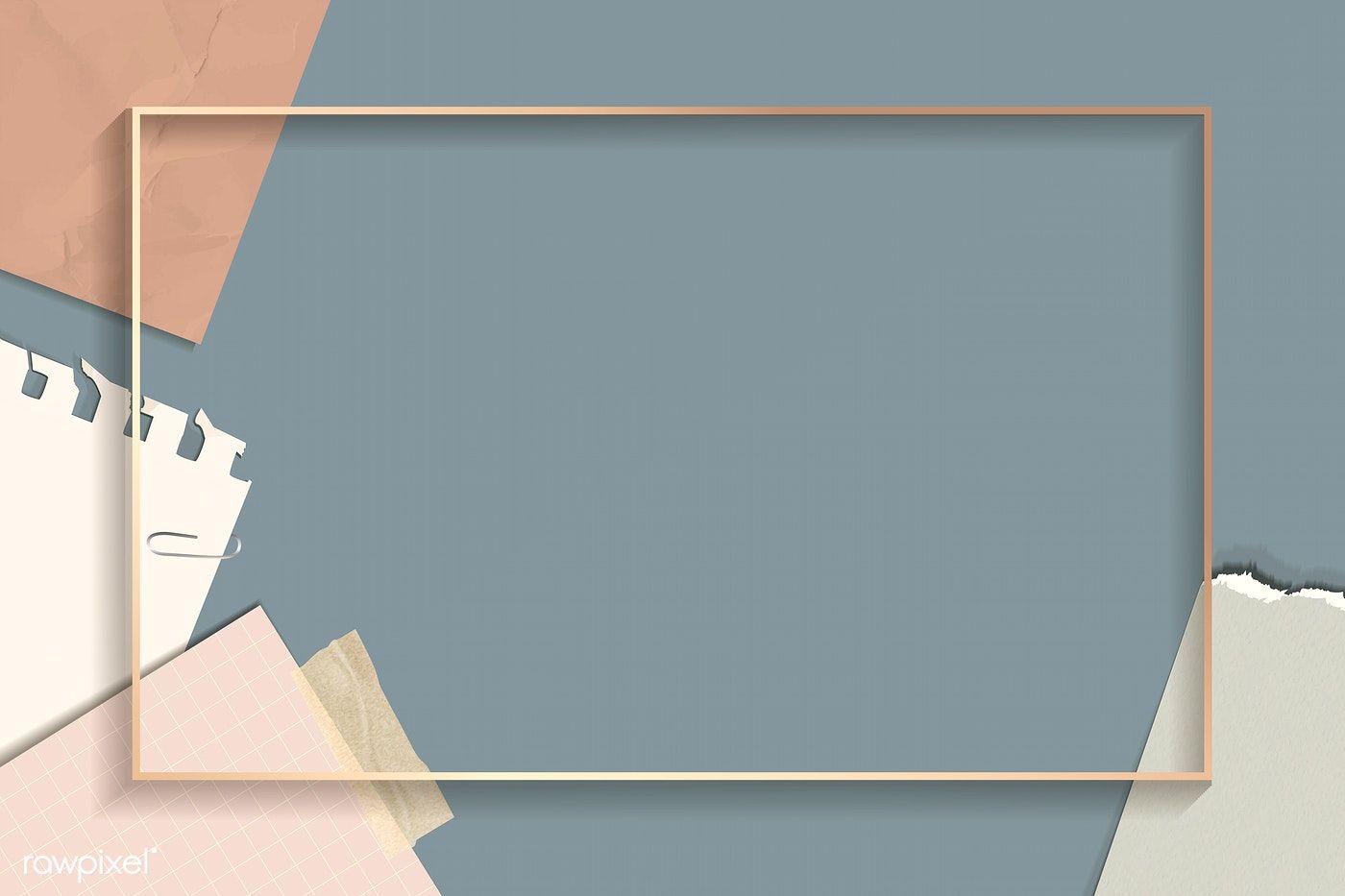 b.  Perubahan emosi yang terjadi saat trimester II
Tubuh sudah beradaptasi dengan kelelahan fisik yang dialami pada trimester pertama kehamilan. Kadar hormon hcG  dalam tubuh pun  mulai menurun sehingga morning sickness tidak sering terjadi.

Secara emosional Ibu akan merasa lebih cemas karena usia kehamilan yang bertambah, perasaan khawatir kehamilan, dan emosi keibuan yang mulai terbentuk.
Berat badan Ibu akan beranjak naik secara signifikan dan mulai kurang percaya diri dengan penampilan.
c.  Perubahan emosi yang terjadi saat trimester III
Pada fase ini Ibu akan sangat rentan mengalami moodswing. Berat badan Ibu juga berada pada titik puncak selama masa kehamilan berlangsung. Keletihan, kondisi susah tidur, dan rasa khawatir mendekati persalinan dapat memicu stress berlebih.

Ibu harus lebih mengutamakan kesehatan Ibu dan si Kecil dibandingkan memikirkan hal-hal lain yang kurang terkait. Manfaatkan waktu istirahat sebaik mungkin ketika mood dan kondisi tubuh memungkinkan.
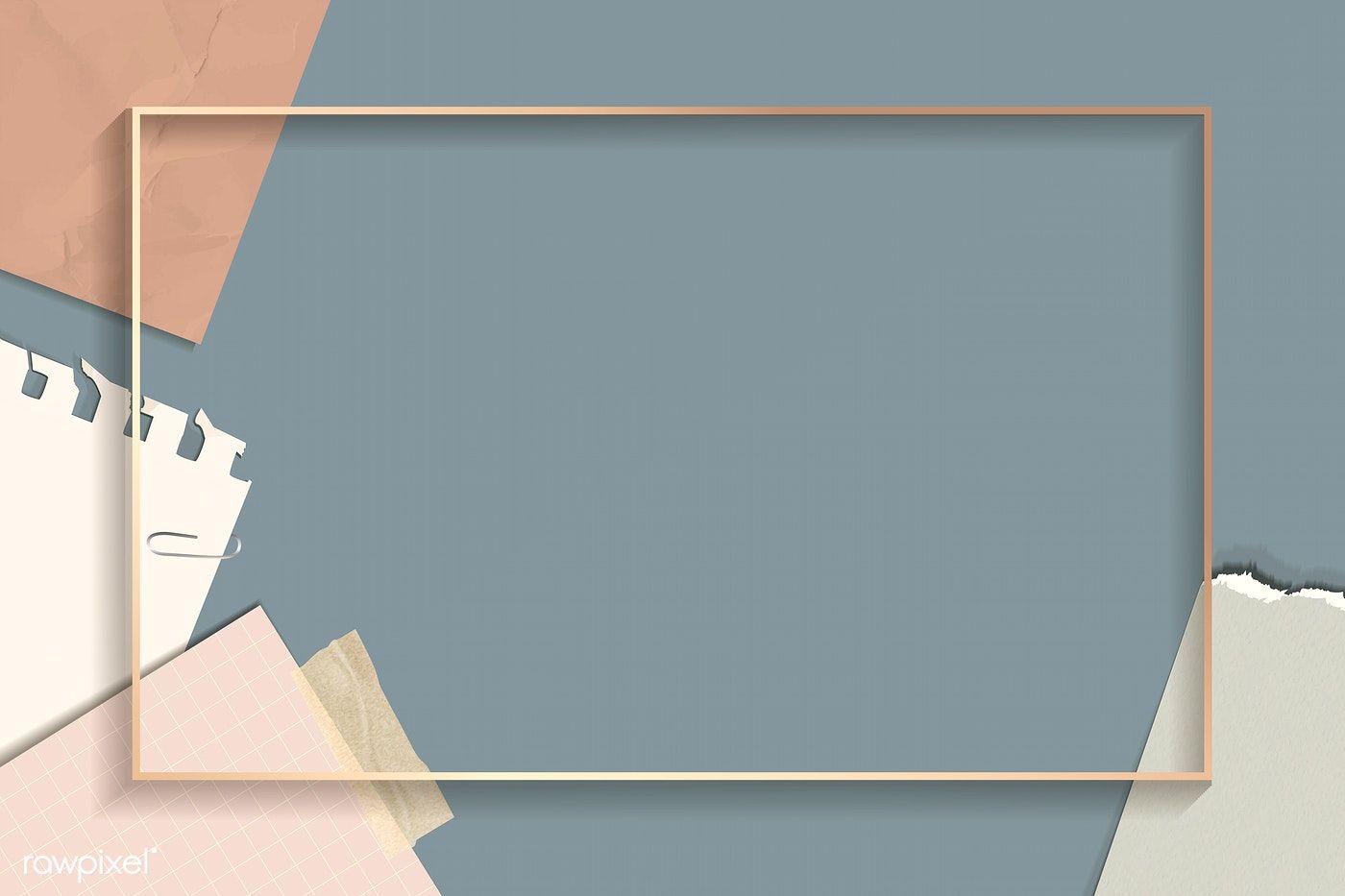 Faktor Yang Mempengaruhi Perubahan Emosi Selama Kehamilan
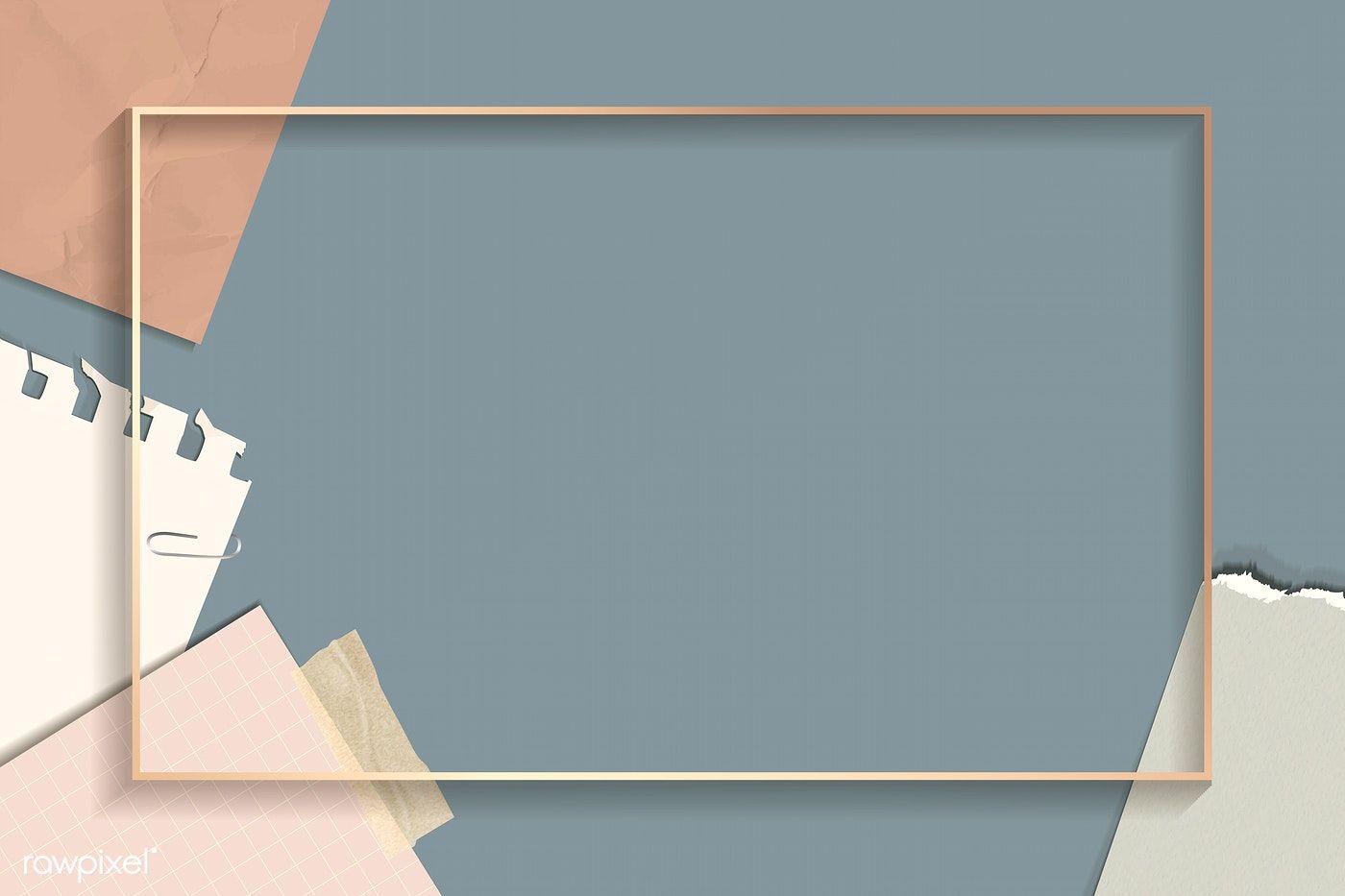 Perubahan Emosional

Trimester I (Penyesuaian) ialah penurunan kemauan seksual karena letih dan mual.
Trimester II (Kesehatan yang baik) terjadi pada bulan kelima kehamilan terasa nyata karena bayi sudah mulai bergerak sehingga ibu mulai memperhatikan bayi.
Trimester III (Penantian dengan penuh kewaspadaan) terutama pada bulan-bulan terakhir kehamilan biasanya gembira bercampur takut karena kehamilannya telah mendekati persalinan.
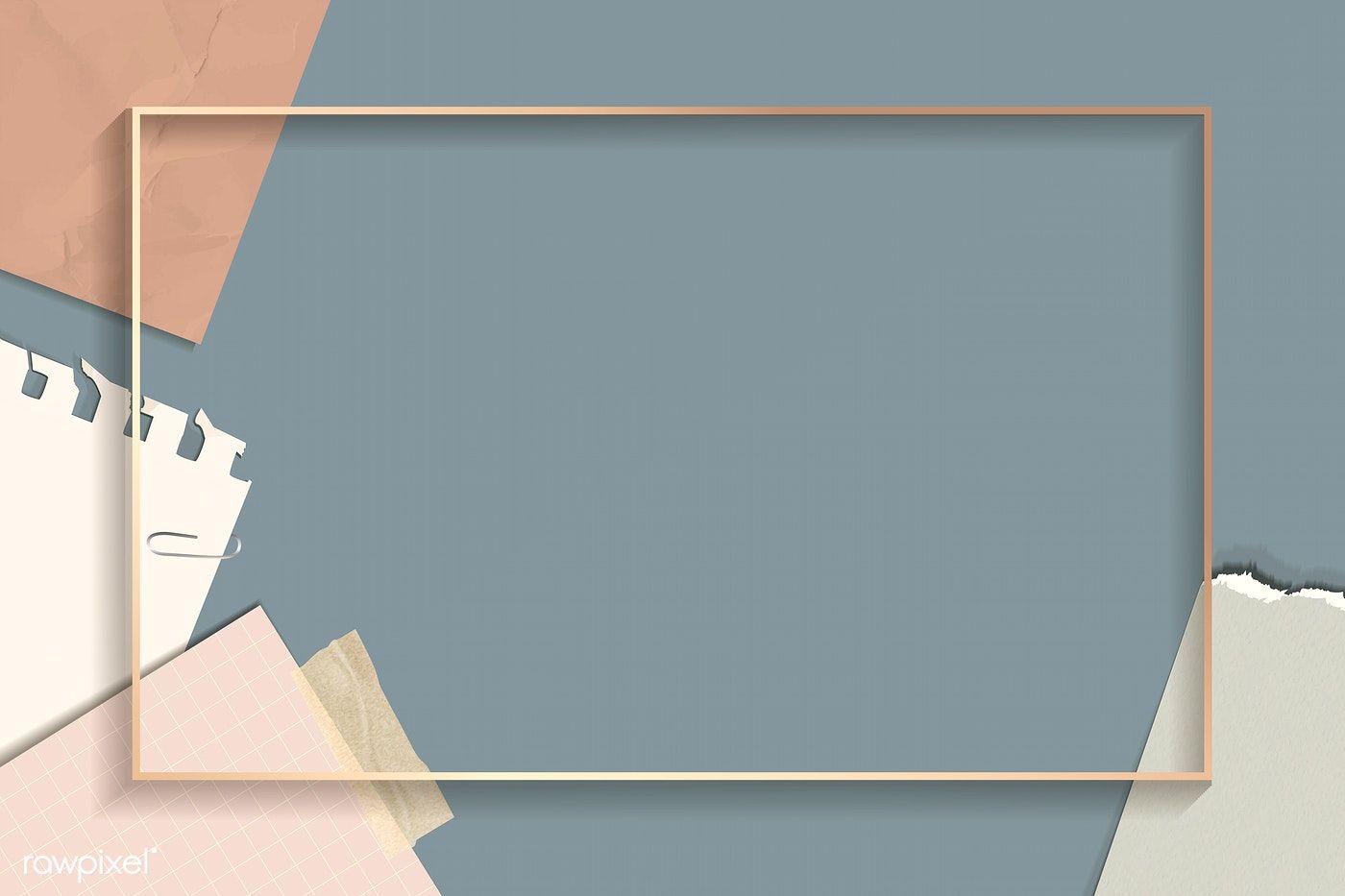 Cenderung Malas

Perubahan hormonal akan mempengaruhi gerakan tubuh ibu, seperti gerakannya yang semakin lamban dan cepat merasa letih. Keadaan tersebut yang membuat ibu hamil cenderung menjadi malas.
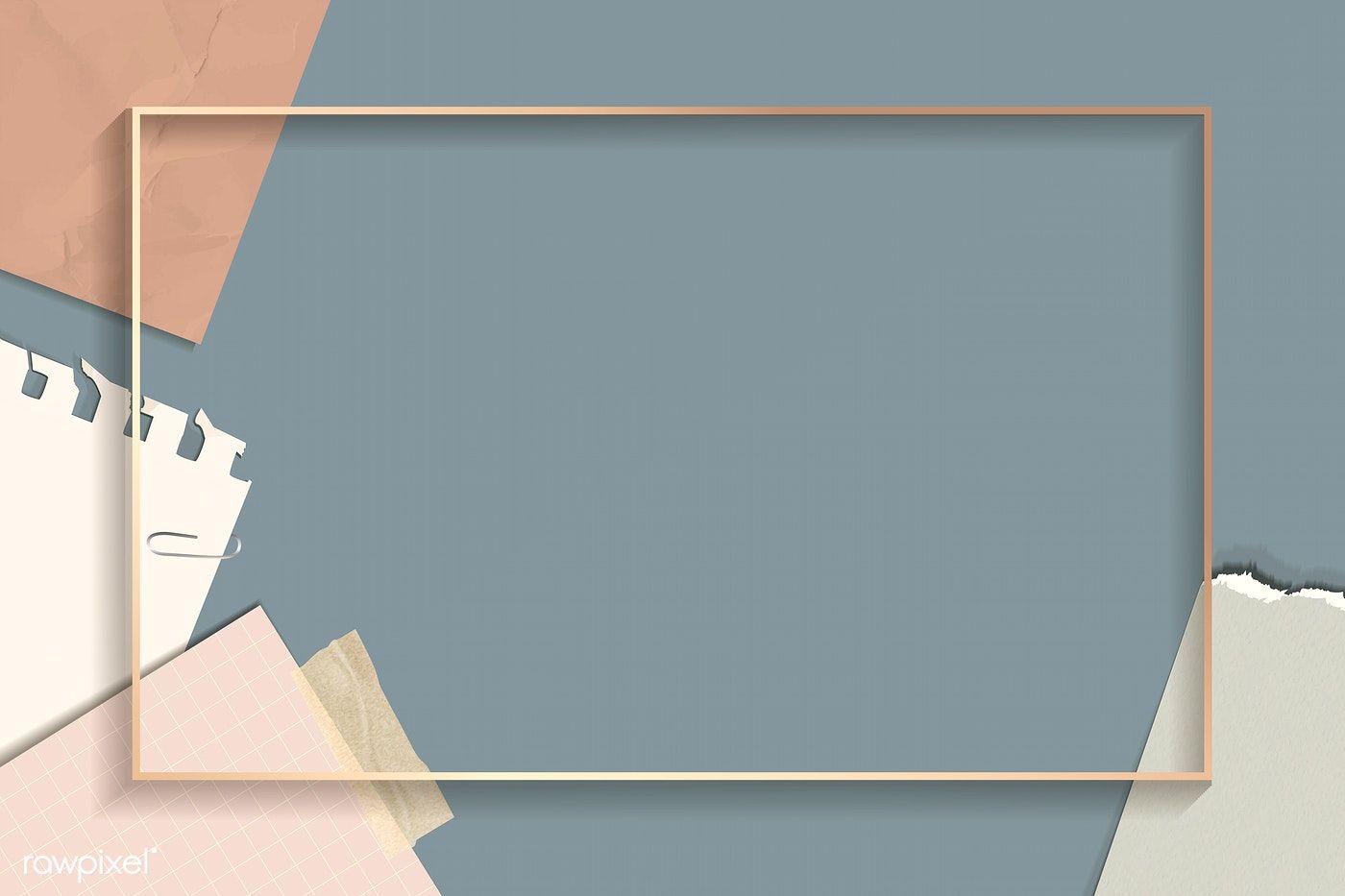 c.  Sensitif

Penyebab wanita hamil menjadi lebih sensitif ialah karena faktor hormon. Reaksi wanita menjadi peka, mudah tersinggung, dan mudah marah. Apapun perilaku ibu hamil dianggap kurang menyenangkan.
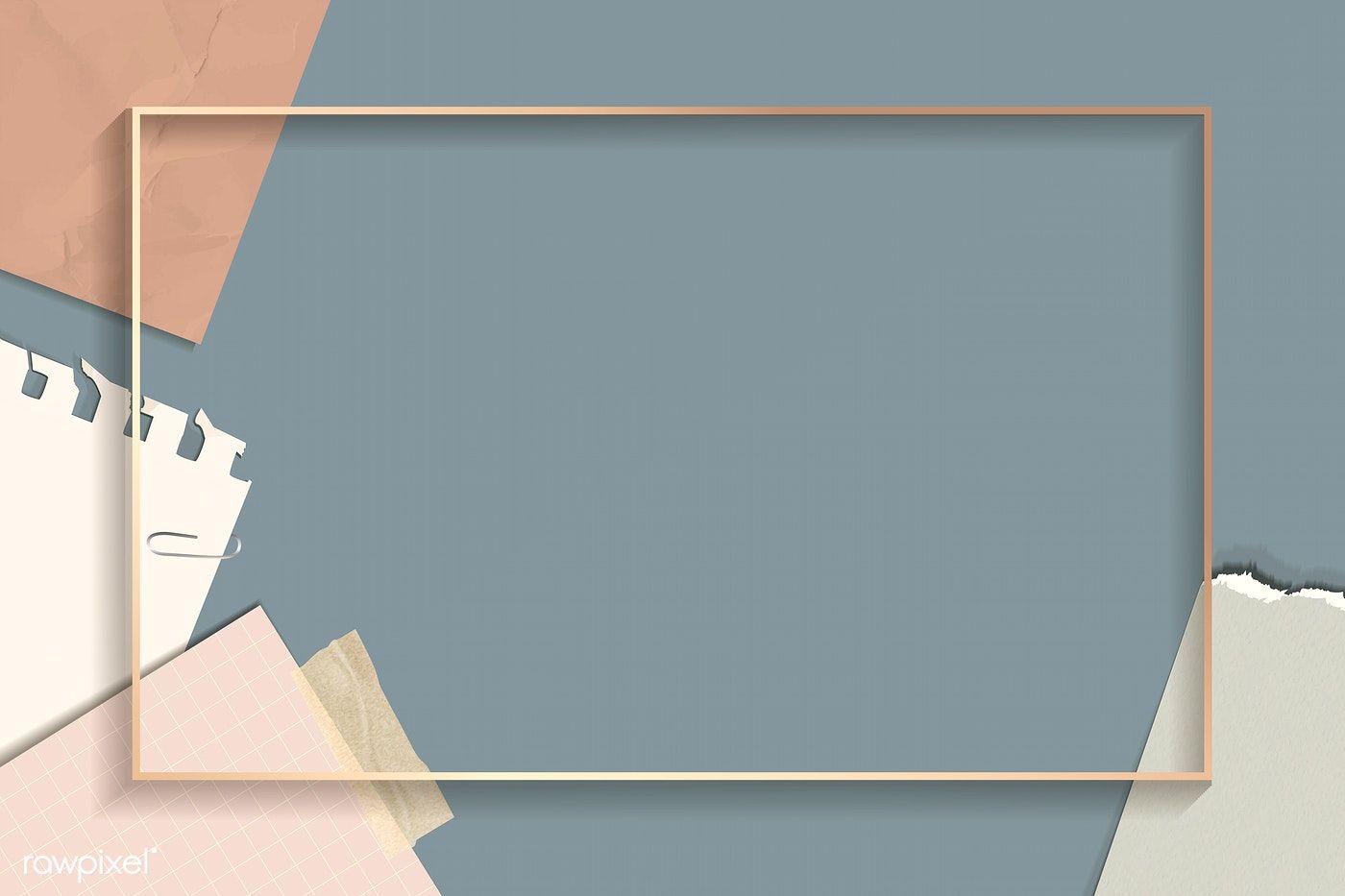 Mudah Cemburu

Penyebab mudah cemburu akibat perubahan hormonal dan perasaan tidak percaya atas perubahan penampilan fisiknya. Ibu mulai meragukan kepercayaan terhadap suaminya.
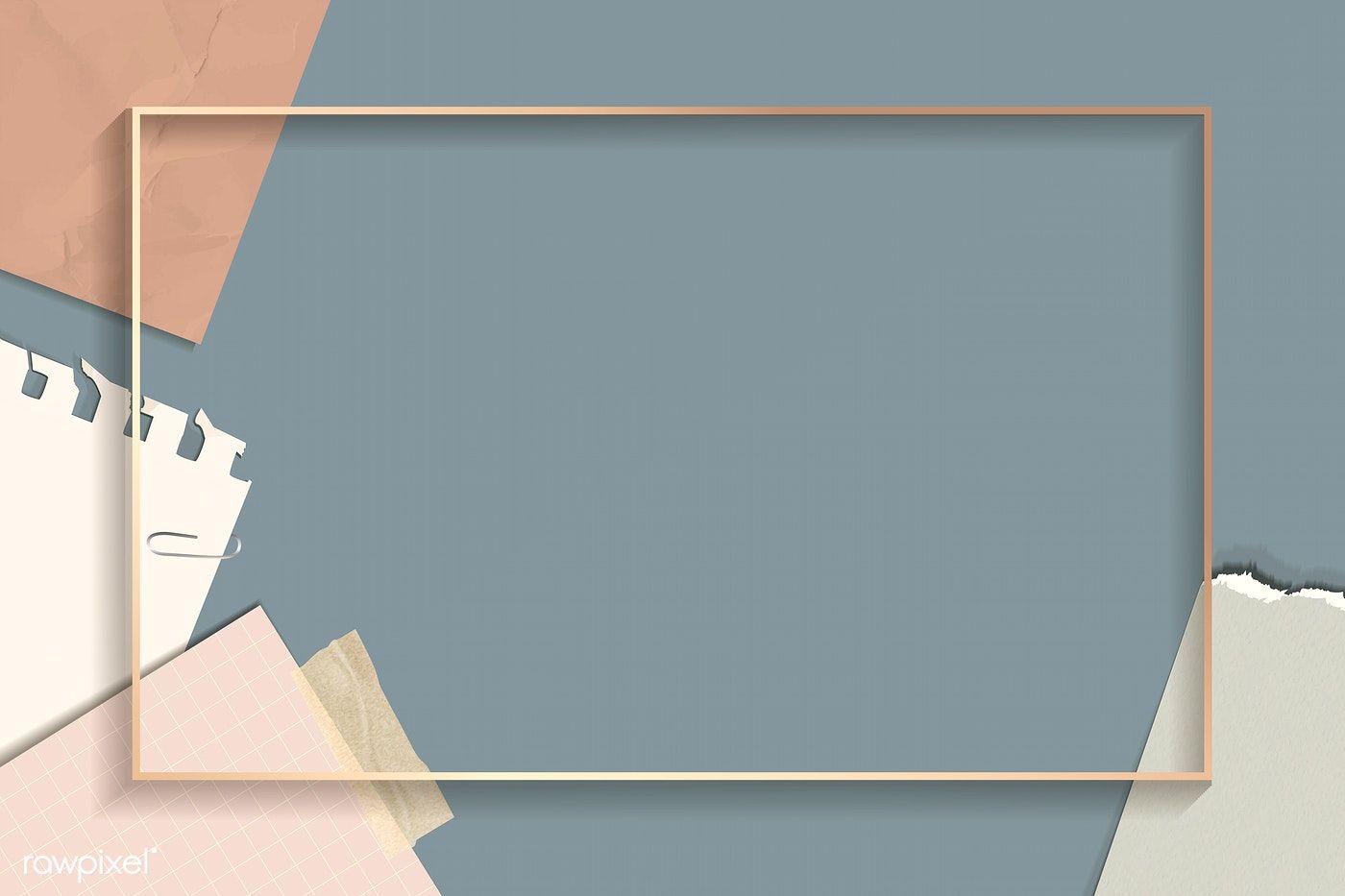 Meminta Perhatian Lebih

Perilaku ibu ingin meminta perhatian lebih sering menganggu. Biasanya wanita hamil tiba-tiba menjadi manja dan ingin selalu diperhatikan. Perhatian yang diberikan suami walaupun sedikit dapat memicu tumbuhnya rasa aman
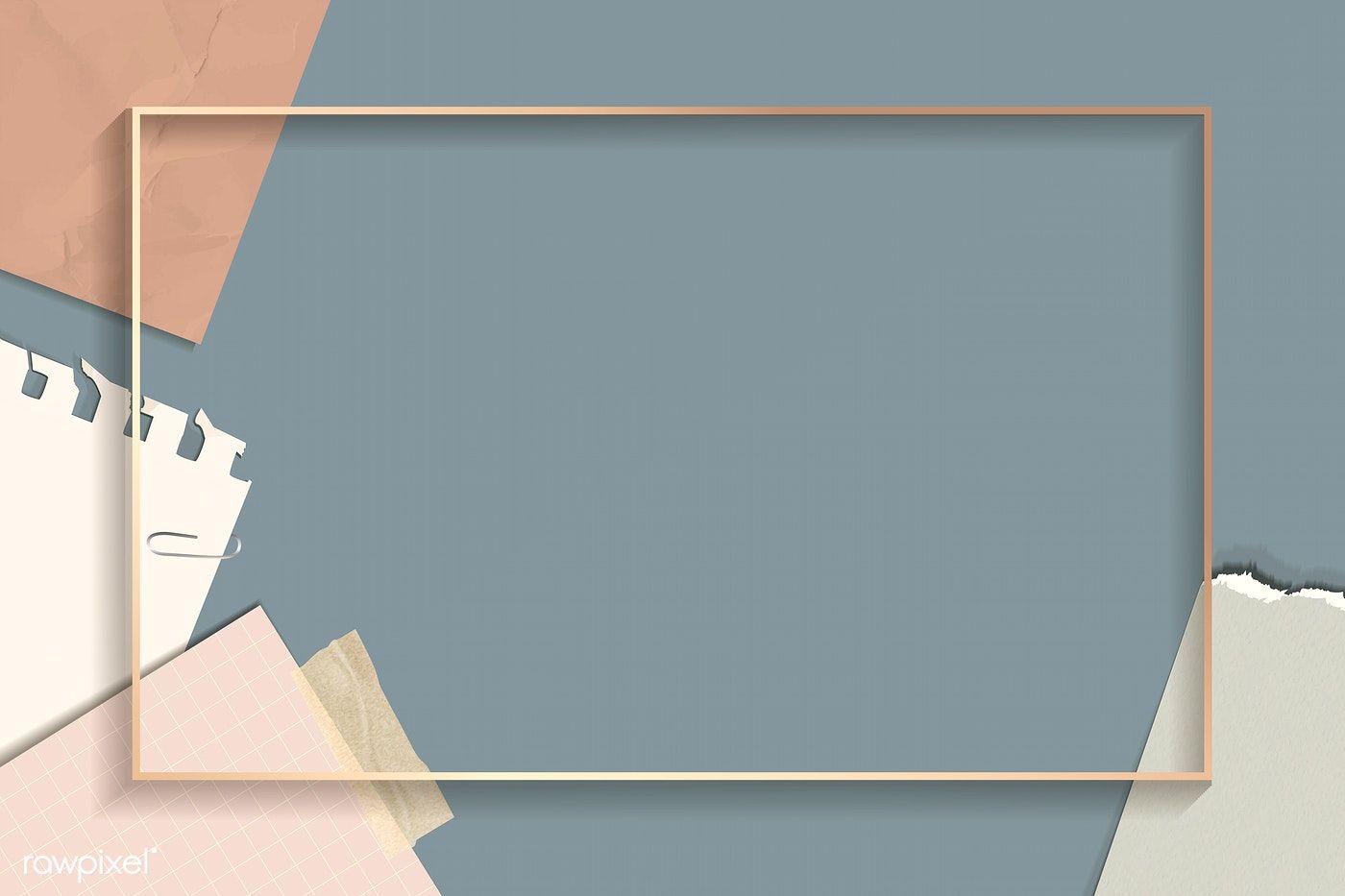 Perasaan Ambivalen

Perasaan ambivalen wanita hamil berhubungan dengan kecemasan terhadap perubahan selama masa kehamilan, rasa tanggung jawab, takut atas kemampuannya menjadi orang tua, sikap penerimaan keluarga, masyarakat, dan masalah keuangan.
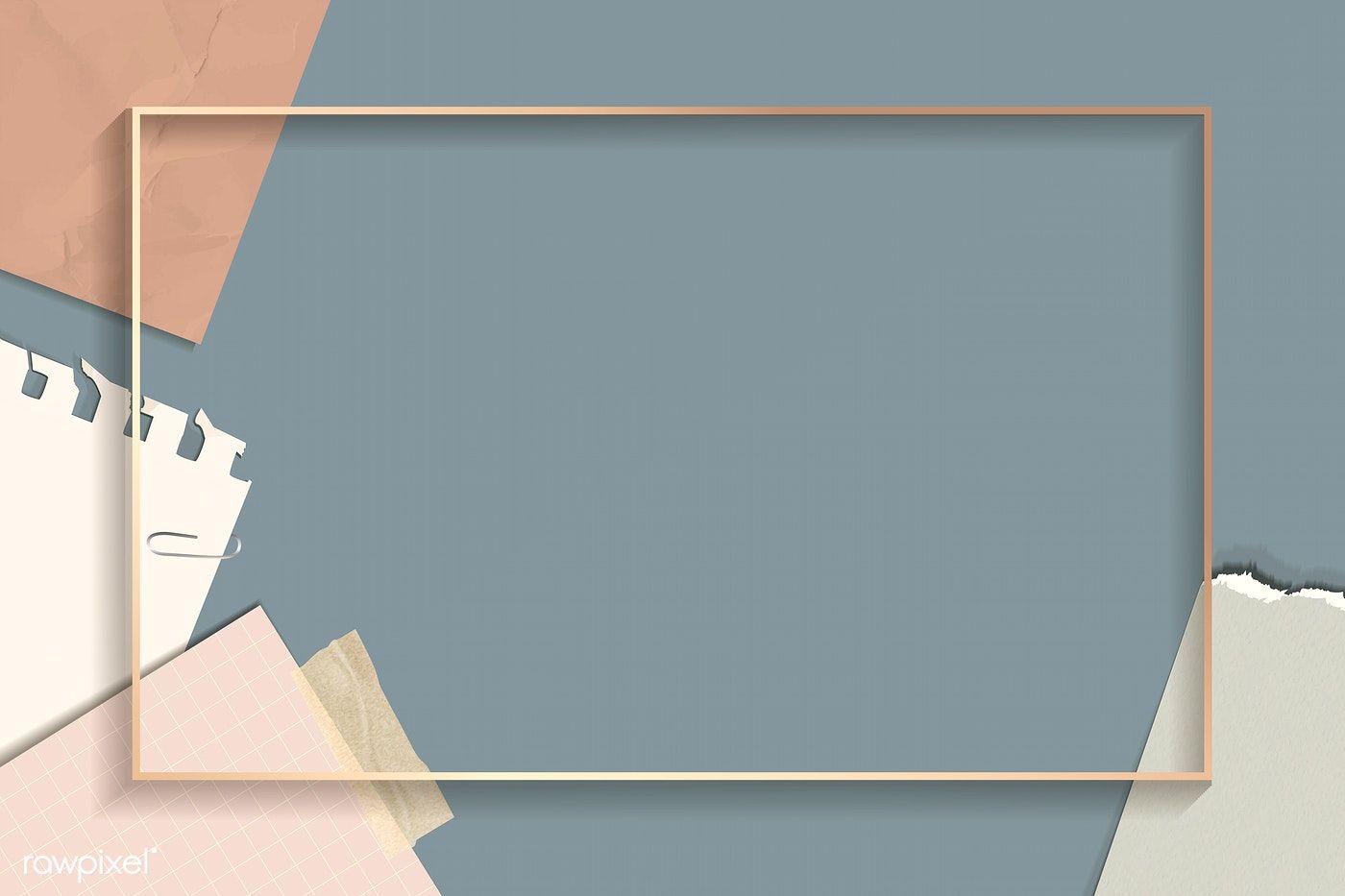 g.  Perasaan Ketidaknyamanan

Ketidaknyamanan sering terjadi pada trimester pertama seperti kelelahan, perubahan nafsu makan dan kepekaan emosional, semuanya dapat mencerminkan konflik dan depresi.
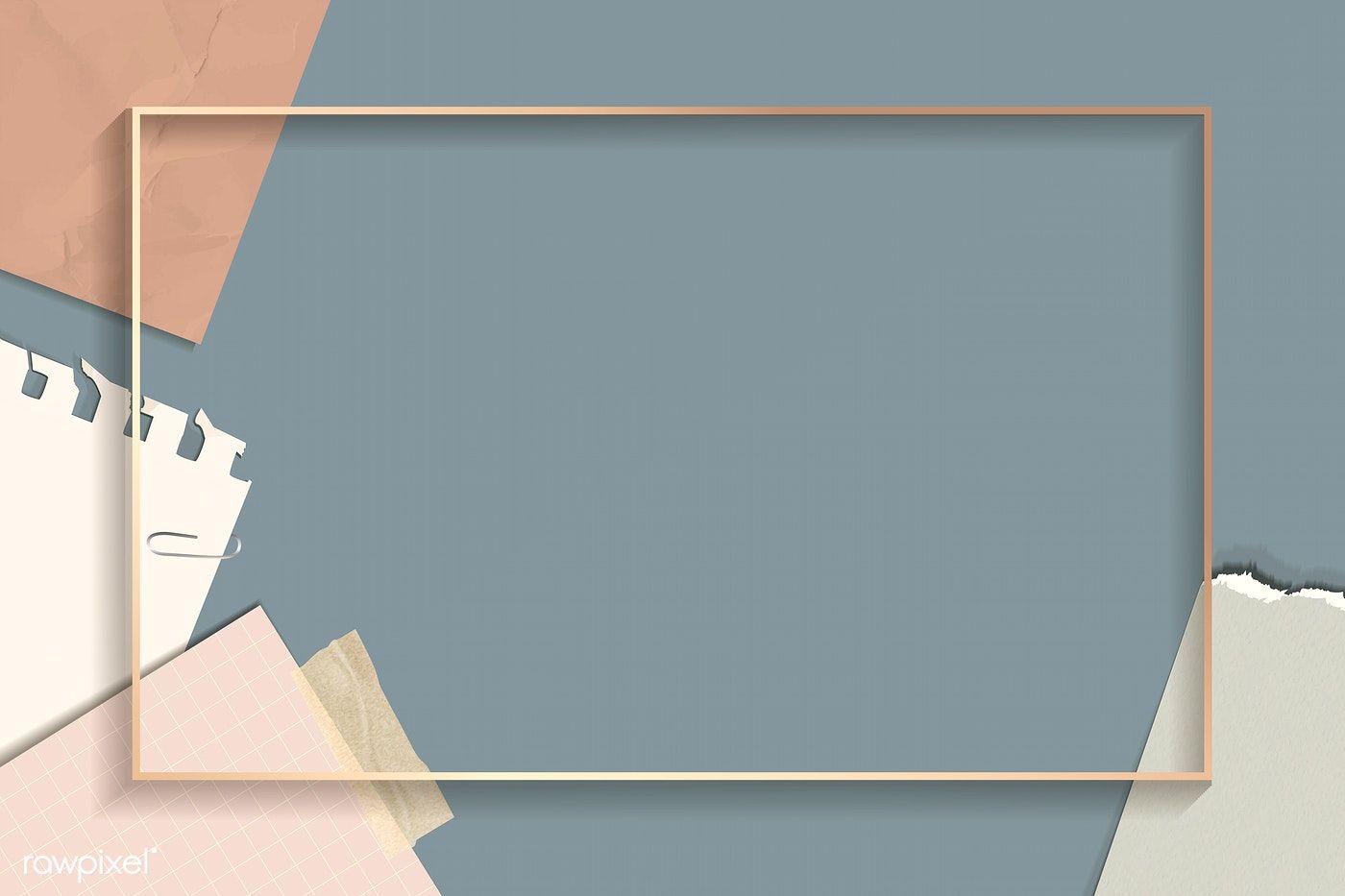 Depresi

Kemurungan atau perasaan tidak semangat yang ditandai dengan perasaan yang tidak menyenangkan, menurunnya kegiatan, danpesimis menghadapi masa depan.
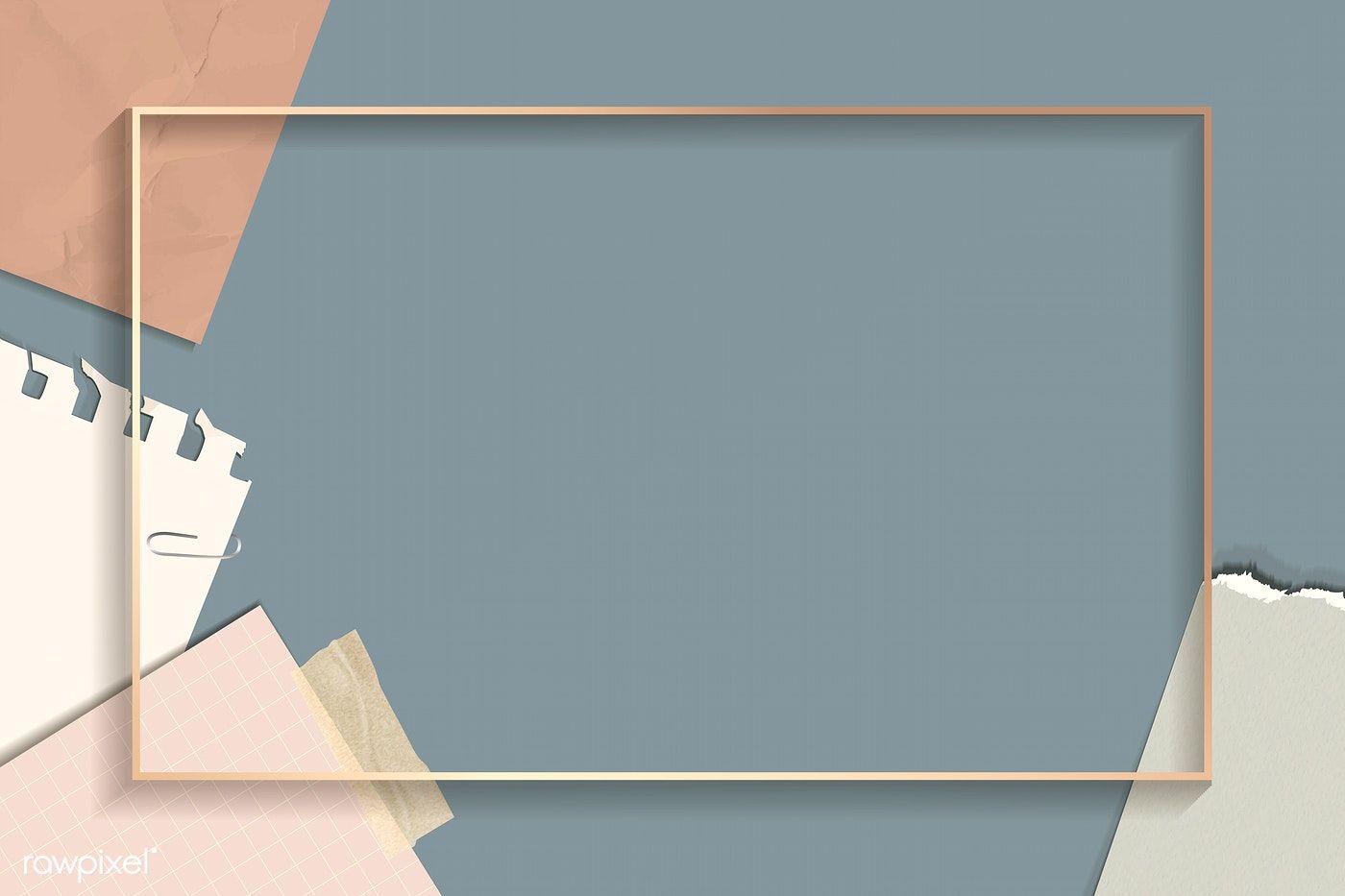 i.  Stres

Pemikiran yang negatif dan perasaan takut selalu menjadi akar penyebab reaksi stres. Ibu mengalami stres selama hamil mempengaruhi perkembangan fisiologis dan psikologis bayi.
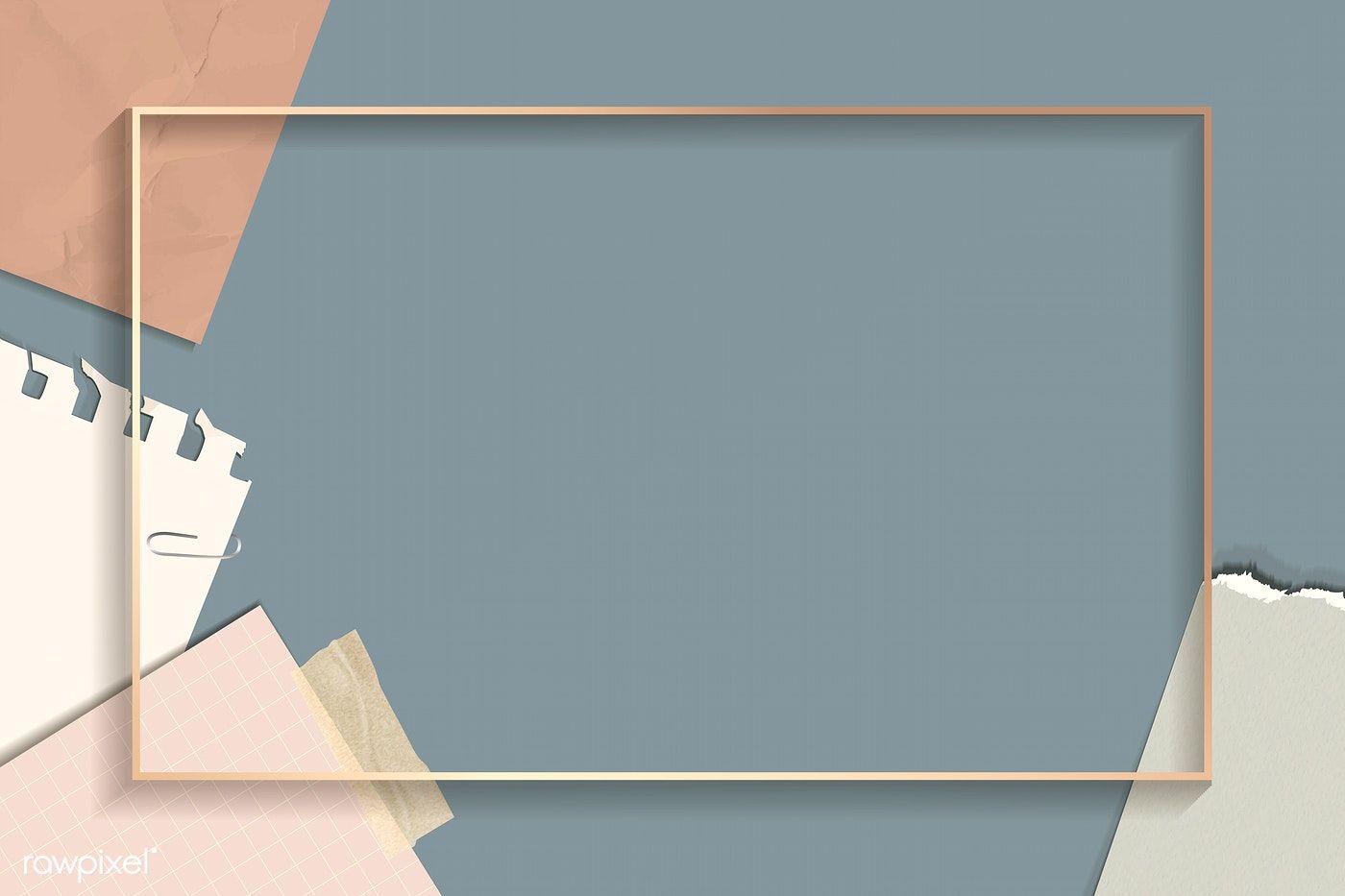 Ansietas (Kecemasan)

Ansietas merupakan istilah dari kecemasan, khawatir, gelisah, tidak tentram yang disertai dengan gejala fisik.gejala cemas ibu hamil dilihat dari sulit tidur, sering buang air kecil, sakit perut, kaki dan tangan kesemutan, dan sering pusing.
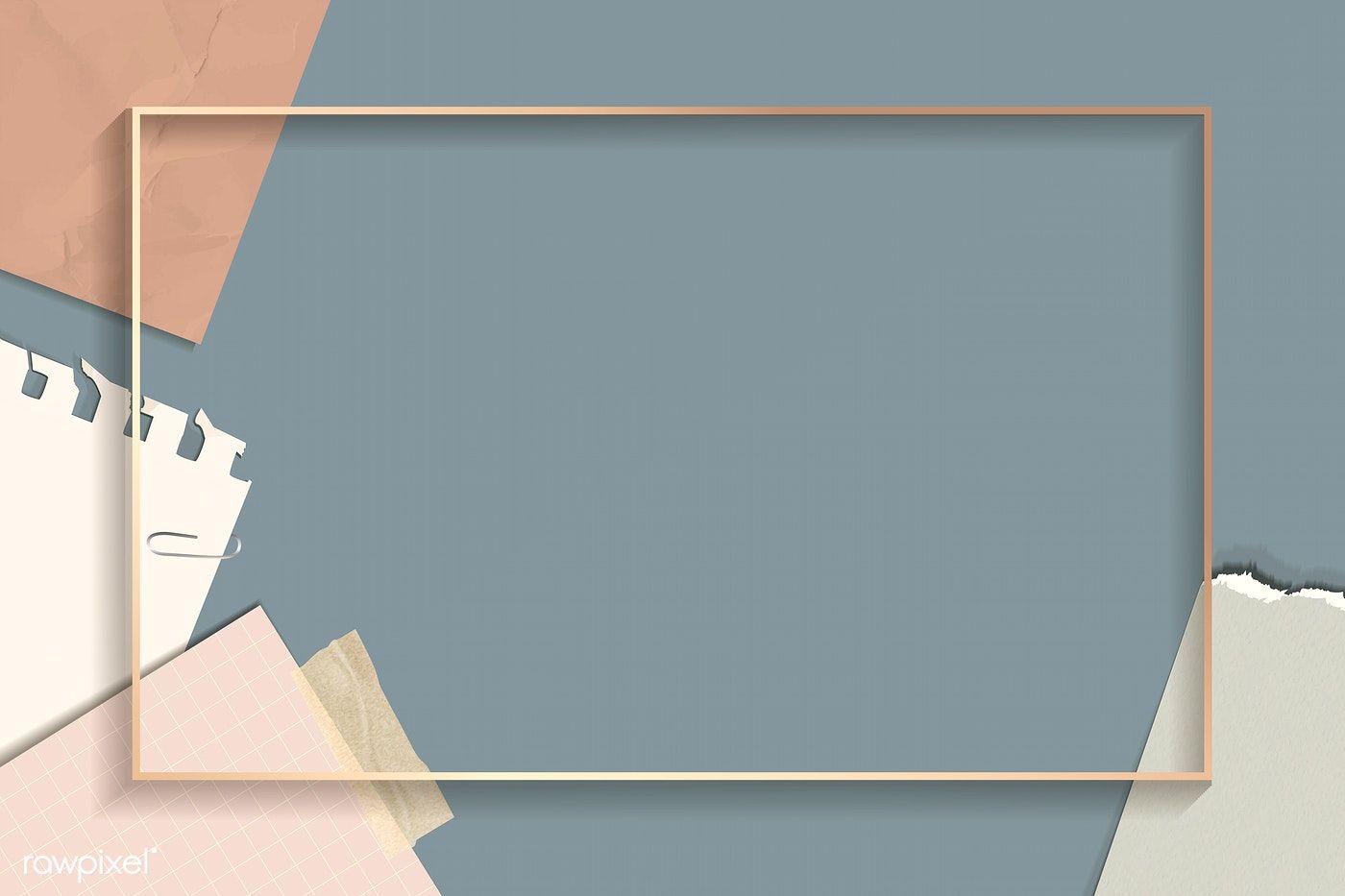 Tantangan Kesehatan Mental Dalam Priode Kehamilan
Perubahan berat badan yang kemudian dapat menimbulkan perubahan bentuk tubuh sebagai akibat dari kehamilan juga membawa pengaruh terhadap kondisi psikologis dari calon ibu.

Beban dan tanggung jawab perempuan sebagai ibu akan muncul dengan segera setelah kelahiran bayinya. Beberapa penyesuaian perlu dilakukan oleh perempuan, baik dari segi fisik maupun dari segi mental.
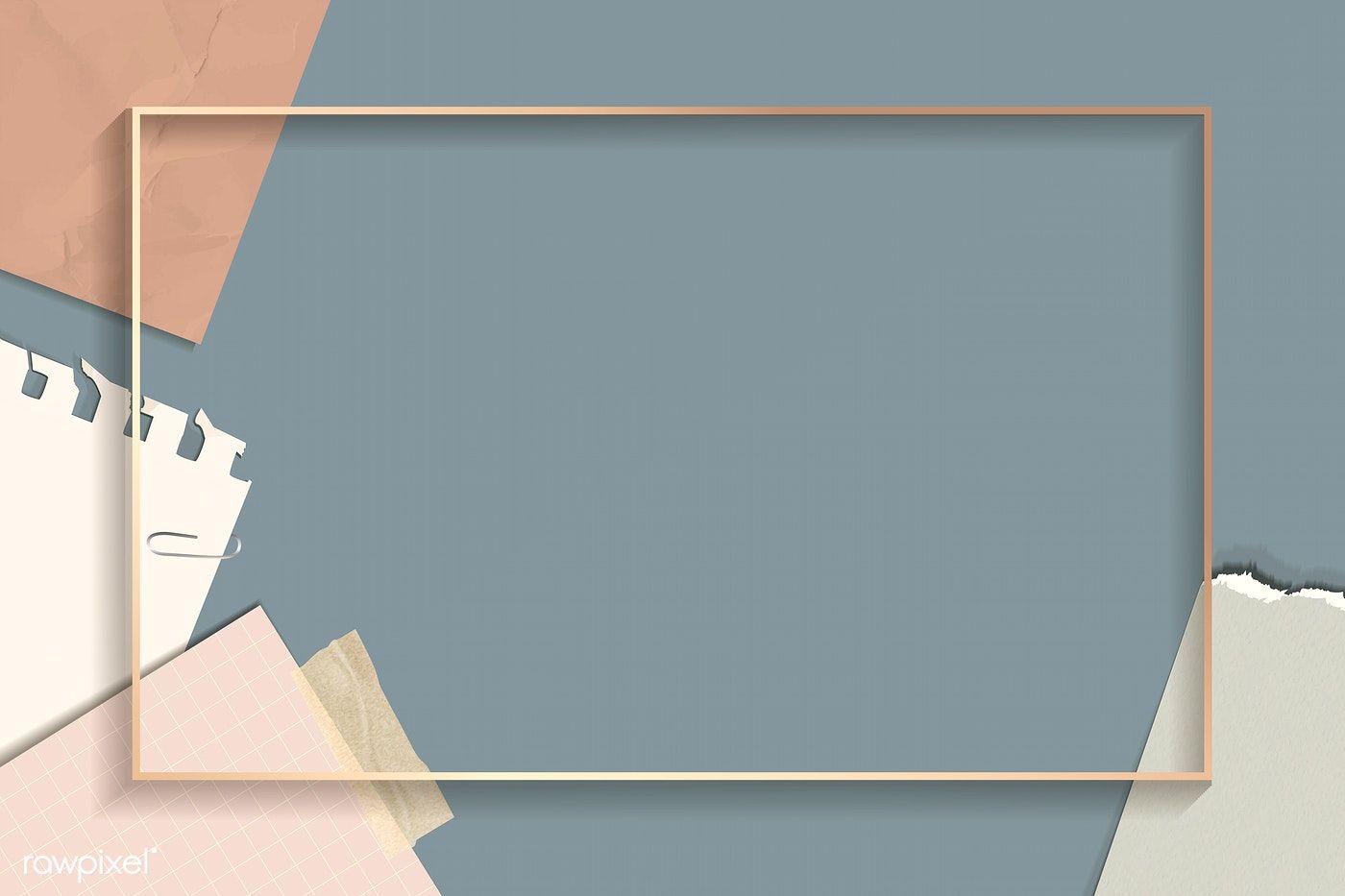 Apa saja yang dapat memicu masalah kesehatan mental saat hamil?
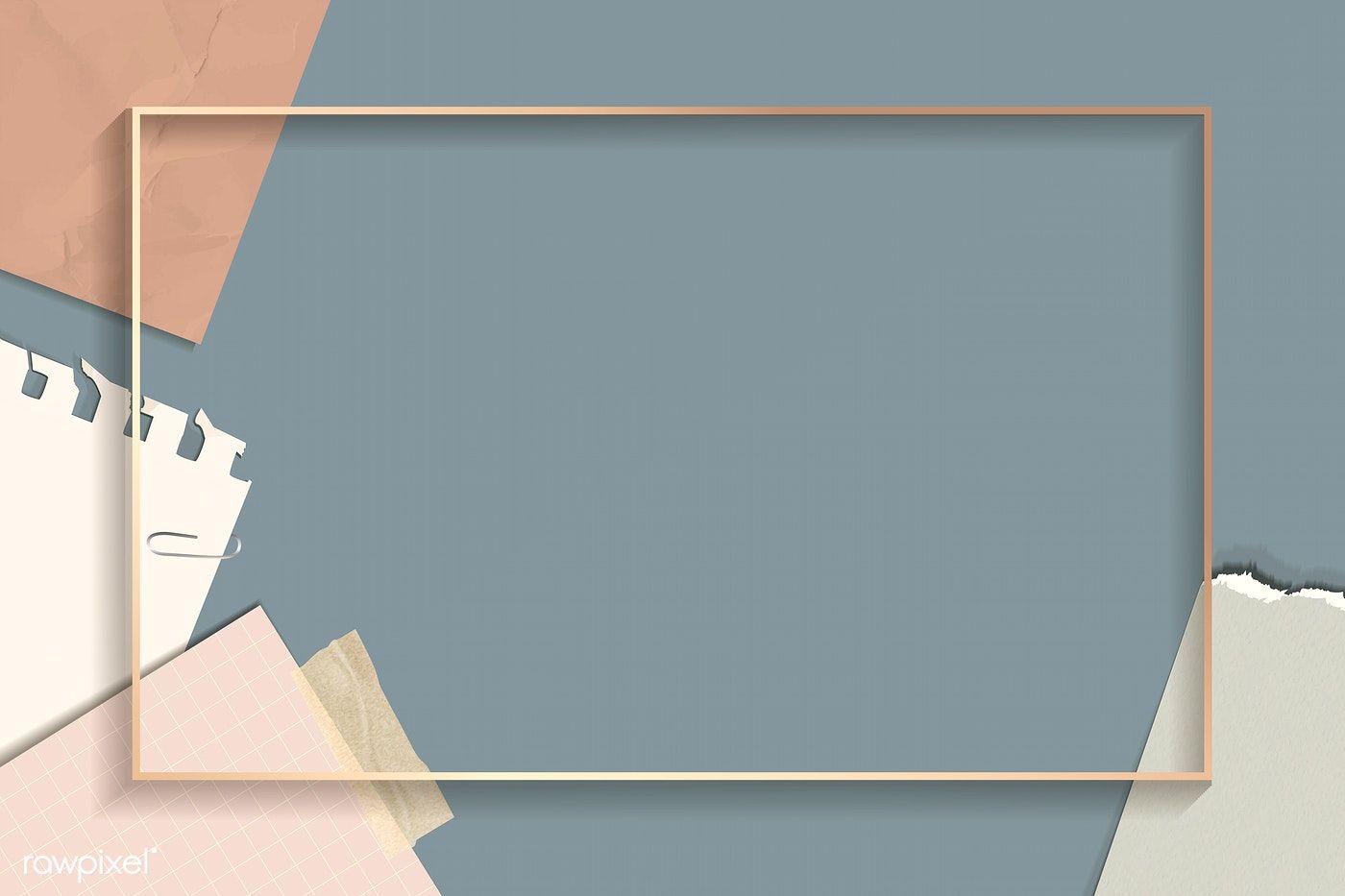 1. Kehamilan pada usia remaja
2. Pengalaman mengalami trauma – fisik, emosi ataupun    kekerasan seksual
3. Riwayat ketergantungan obat, termasuk perilaku merokok
4. Kurangnya dukungan sosial
5. Menjadi orang tua tunggal saat hamil
6. Memiliki tingkat sosio-ekonomi rendah
7. Pernah mengalami kekerasan dalam rumah tangga
8. Pengobatan depresi yang tidak tuntas
9. Mengalami kesulitan finansial
10.Memiliki pemikiran yang bertentangan akan kehamilannya
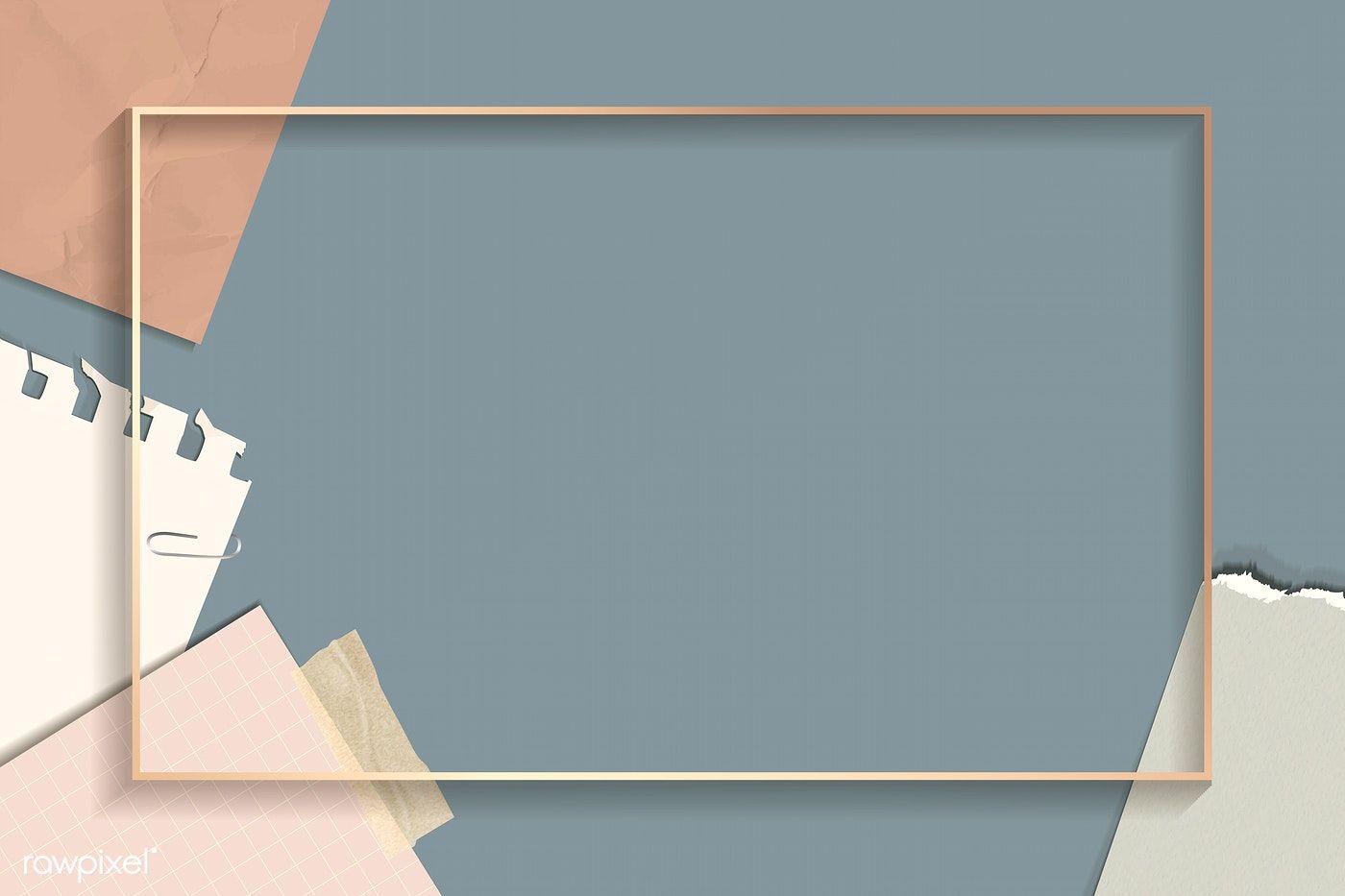 Beberapa masalah kesehatan mental yang dapat muncul pada ibu hamil
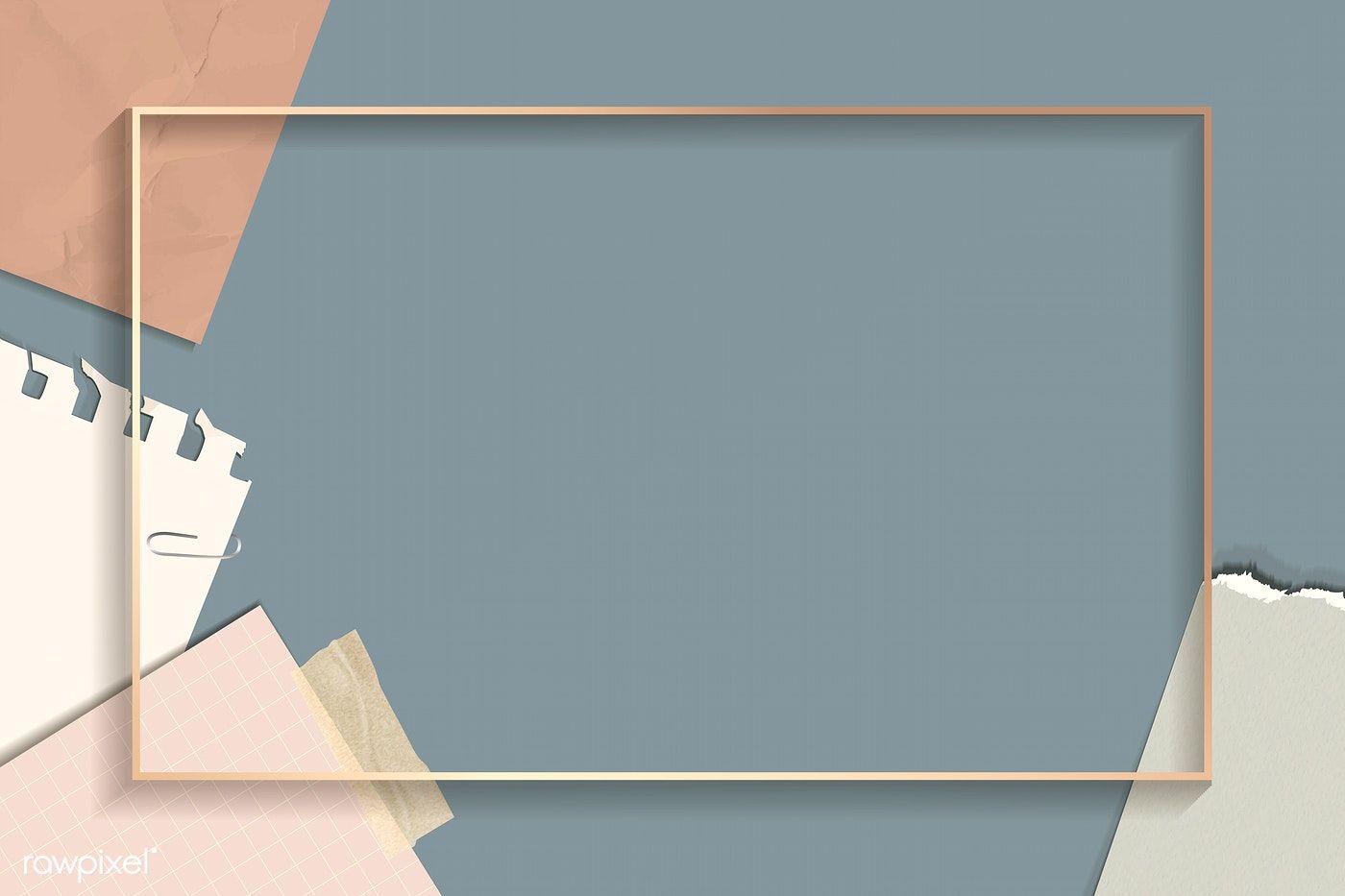 1.Depresi, saat hamil ditangani sama seperti depresi pada umumnya dengan pilihan penanganan utama yang aman bagi janin, seperti terapi perilaku kognitif dan terapi kejiwaan interpersonal.

2.Panic disorder, penanganan tanpa obat dapat dilakukan dengan cara terapi perilaku kognitif dan supportif, menerapkan teknik relaksasi, penerapan sleep hygiene ,serta pengaturan pola makan.
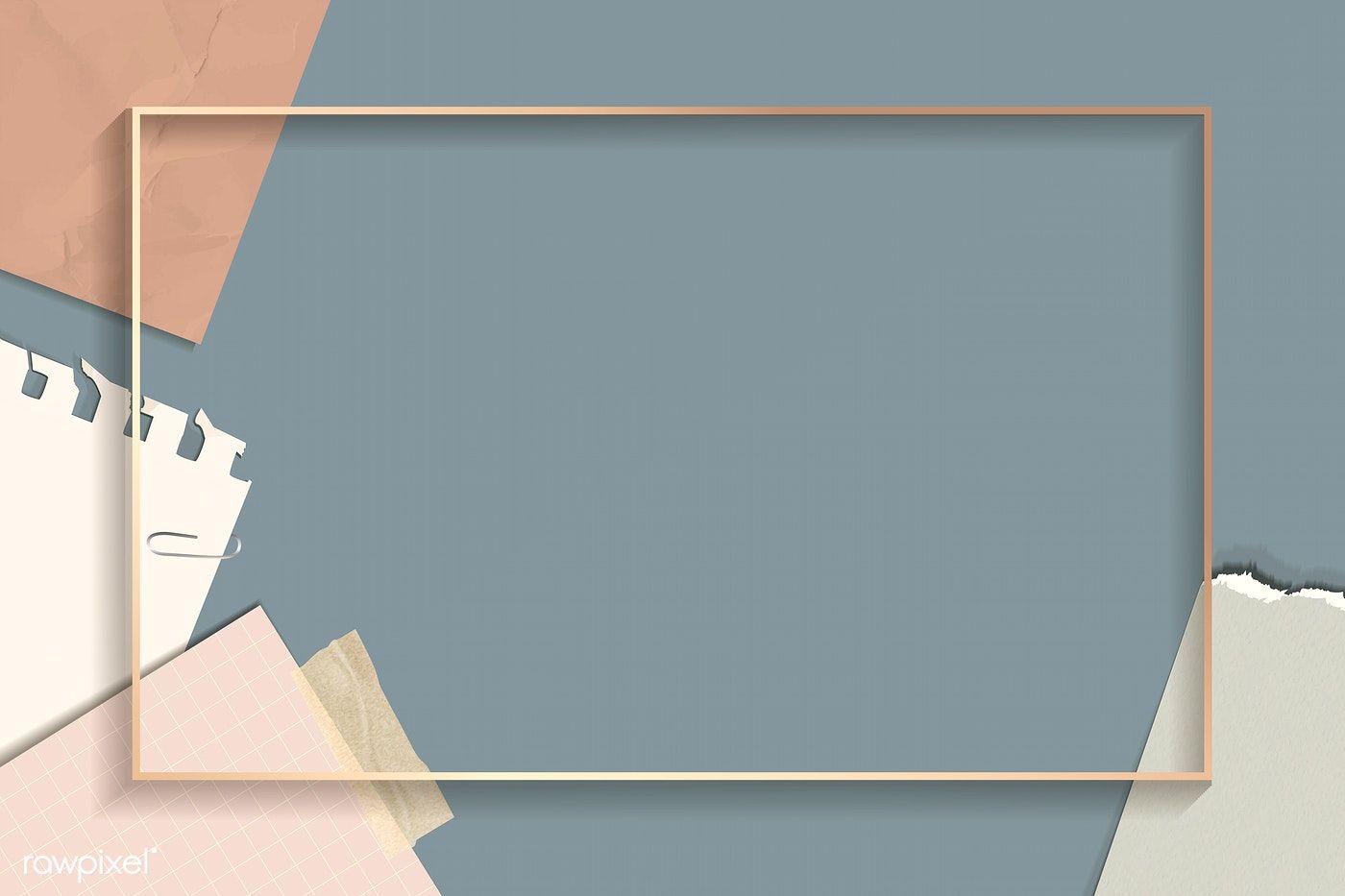 3. Gangguan pola makan, Meskipun hal ini cenderung membaik saat masa kehamilan, namun gangguan pola masih dapat terjadi saat masa kehamilan.

4. Gangguan bipolar, gangguan yang terjadi secara kambuhan pada ibu hamil, namun kejadiannya lebih sering terjadi pasca melahirkan. Hal ini dapat diatasi dengan menggunakan obat mood stabilizer, namun memerlukan pemeriksaan serta pertimbangan risiko beserta manfaat.
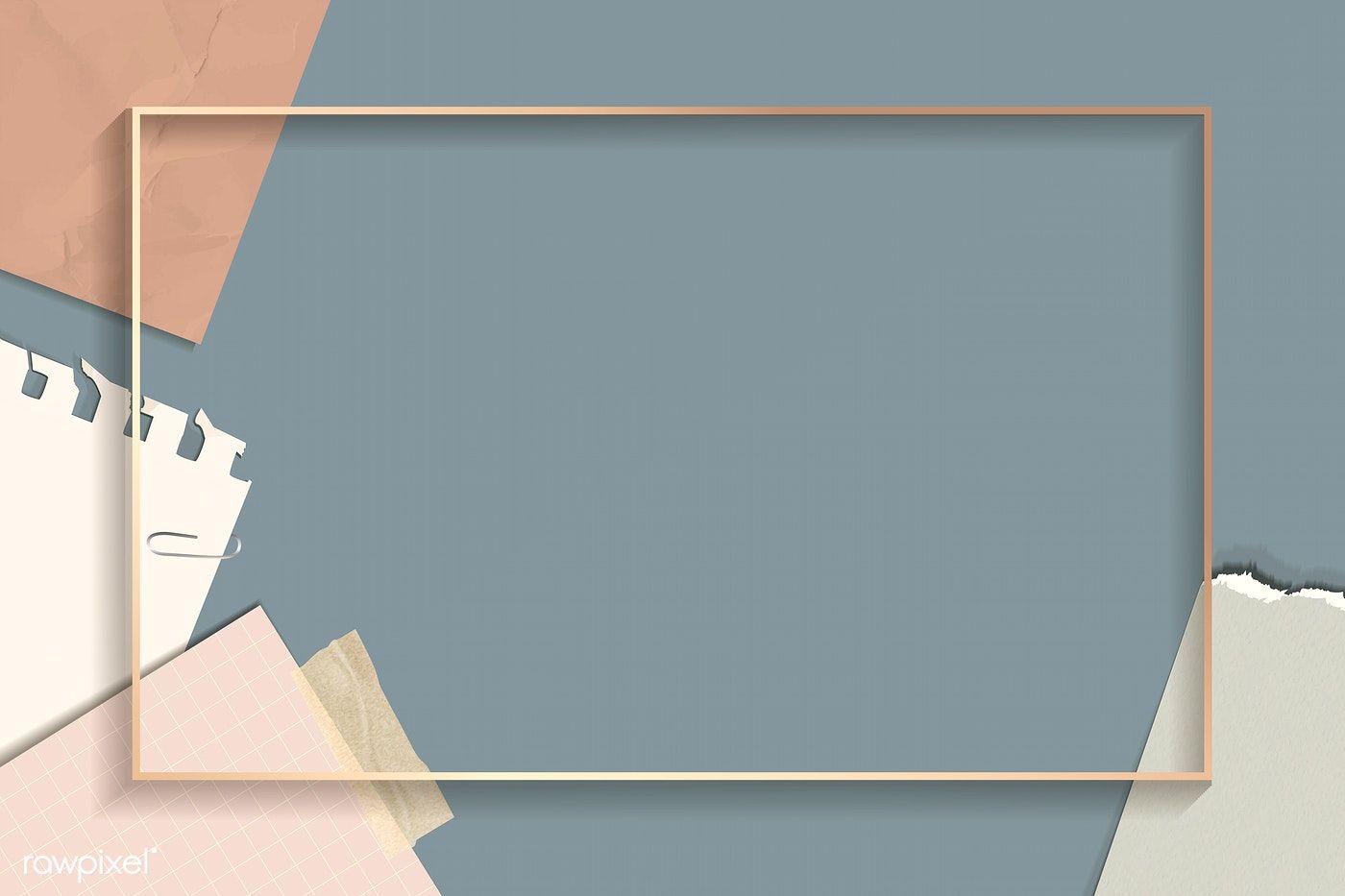 Peran Bidan Selama Masa Kehamilan
1. Komunikator
Bidan Mengevaluasi pemahaman ibu tentang informasi yang diberikan dan juga memberikan pesan kepada ibu hamil apabila terjadi efek yang tidak bisa ditanggulagi sendiri segera datang kembali dan komunikasi ke bidan

2. Motivator
Bidan harus mendengarkan keluhan yang disampaikan ibu hamil dengan penuh minat, dan ingat ibu hamil memerlukan dukungan moril selama kehamilannya sehingga dorongan juga sangat diperlukan dalam rangka meningkatkan tumbuhnya motivasi
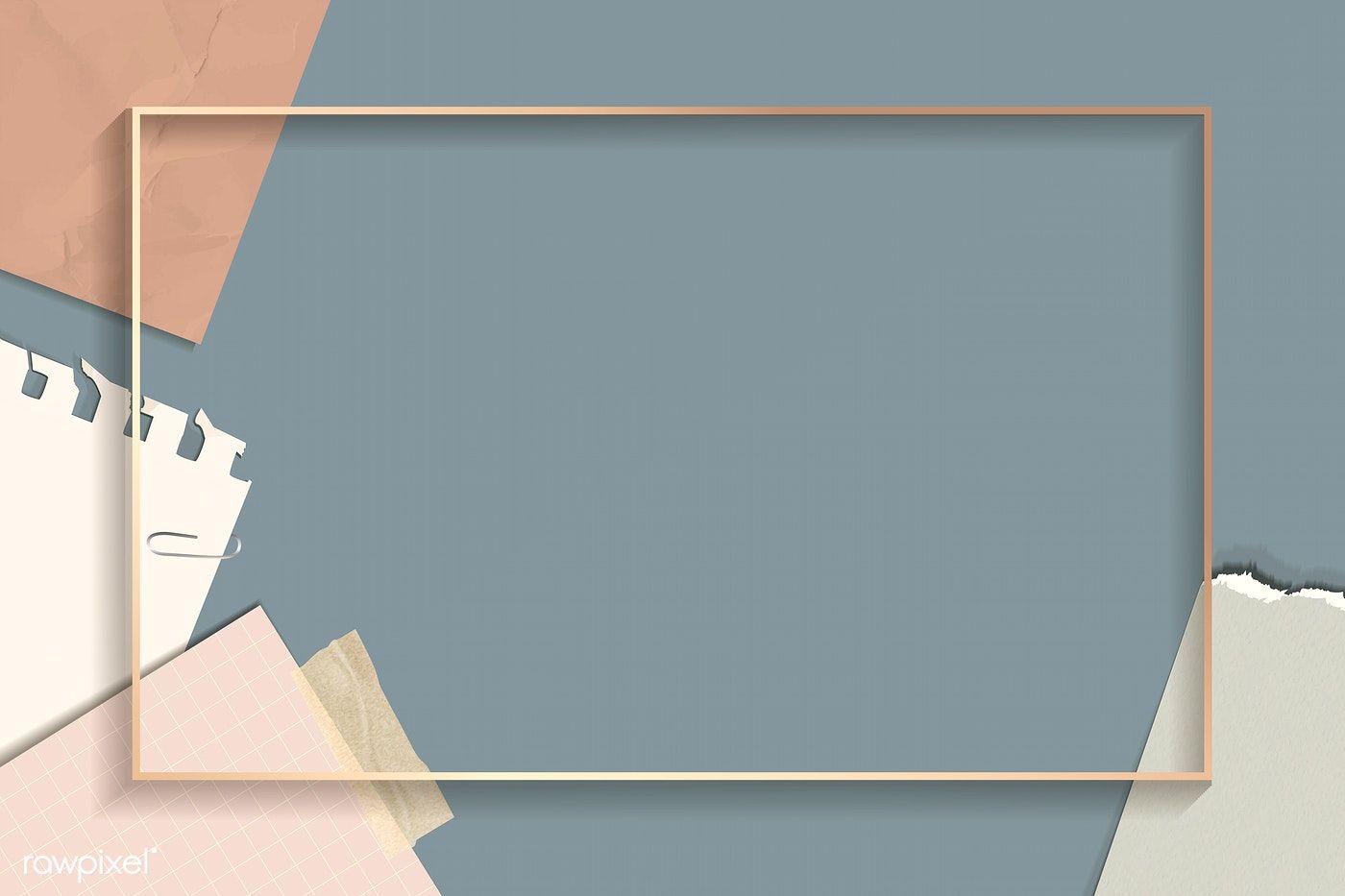 3. Fasilitator
Peran sebagai fasilitator dalam pemanfaatan buku KIA kepada ibu hamil juga harus dimiliki pada setiap kunjungan ke pusat kesehatan serta mampu menjadi pendamping dalam suatu forum dan memberikan kesempatan pada pasien untuk bertanya mengenai penjelasan yang kurang dimengerti

4. Konselor
konseling bertujuan untuk mengarahkan perilaku tidak sehat menjadi perilaku sehat, membimbing ibu hamil belajar membuat keputusan dan membimbingan ibu hamil mencegah timbulnya masalah selama proses kehamilan.